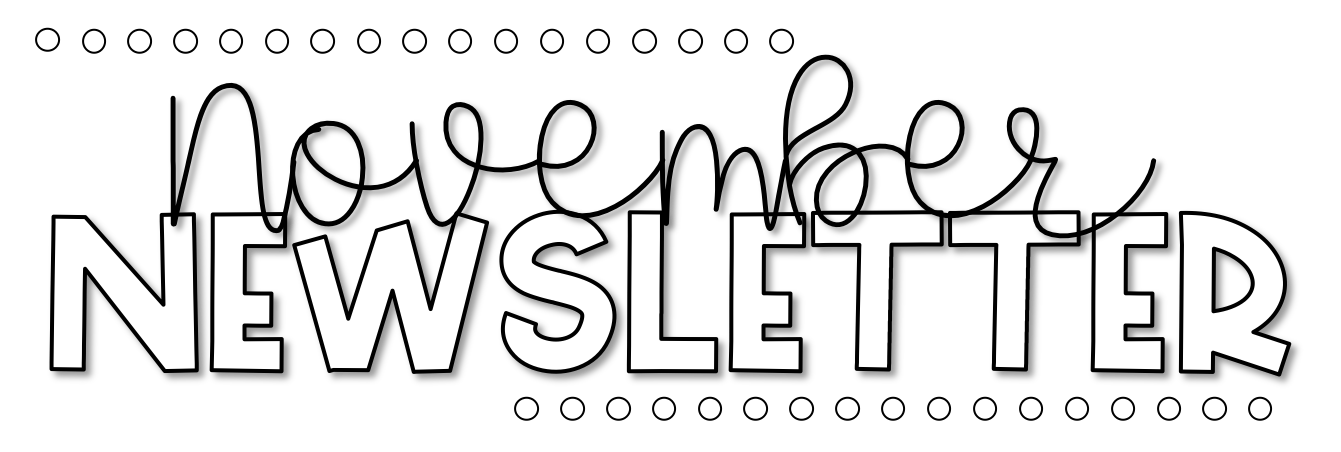 Week of: 11th-15th
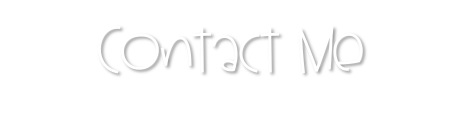 Skills for the Week
Remind: Enter this number- 81010
Test this message-@66ckkd
Reading-identifying the central message, compare and contrast, and B/M/E

Writing-informative writing

Language- verbs and past tense verbs

Math- skip counting

*Spelling, reading, and math test this week
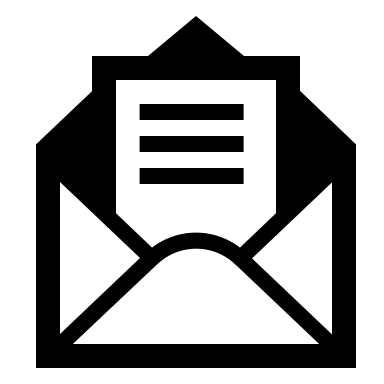 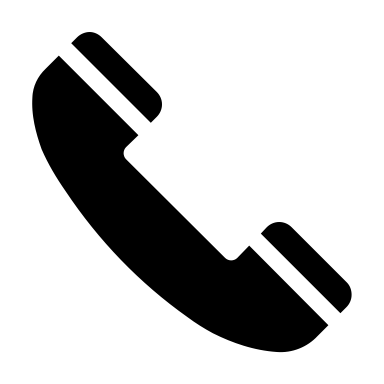 mariann.word@dcsms.org
662-429-9117
Homework
Vocabulary Words
Practice getting on IXL.  Login information should be in the zipper pouch in their folder.
dull-not bright, colorful, or shiny; boring, not interesting
solid-hard and firm
mushy-soft and wet like 
mush
slurp-eat or drink something in a noisy way
or	more	short
four	for	bear
world	eye	far
part	same	think
give	friend	front
live	horse	store
prove	fourth
Spelling Words
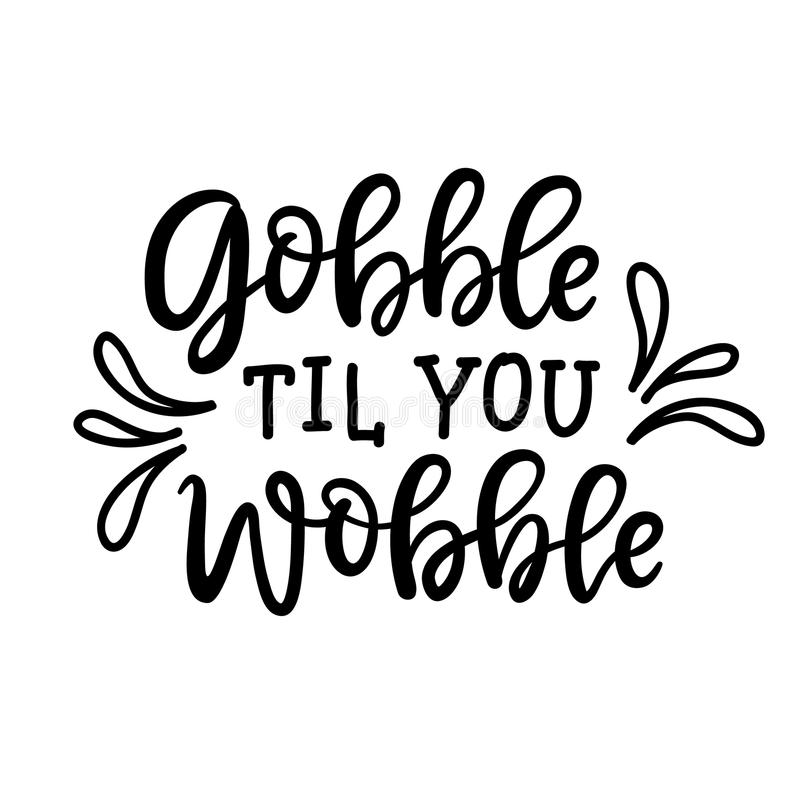 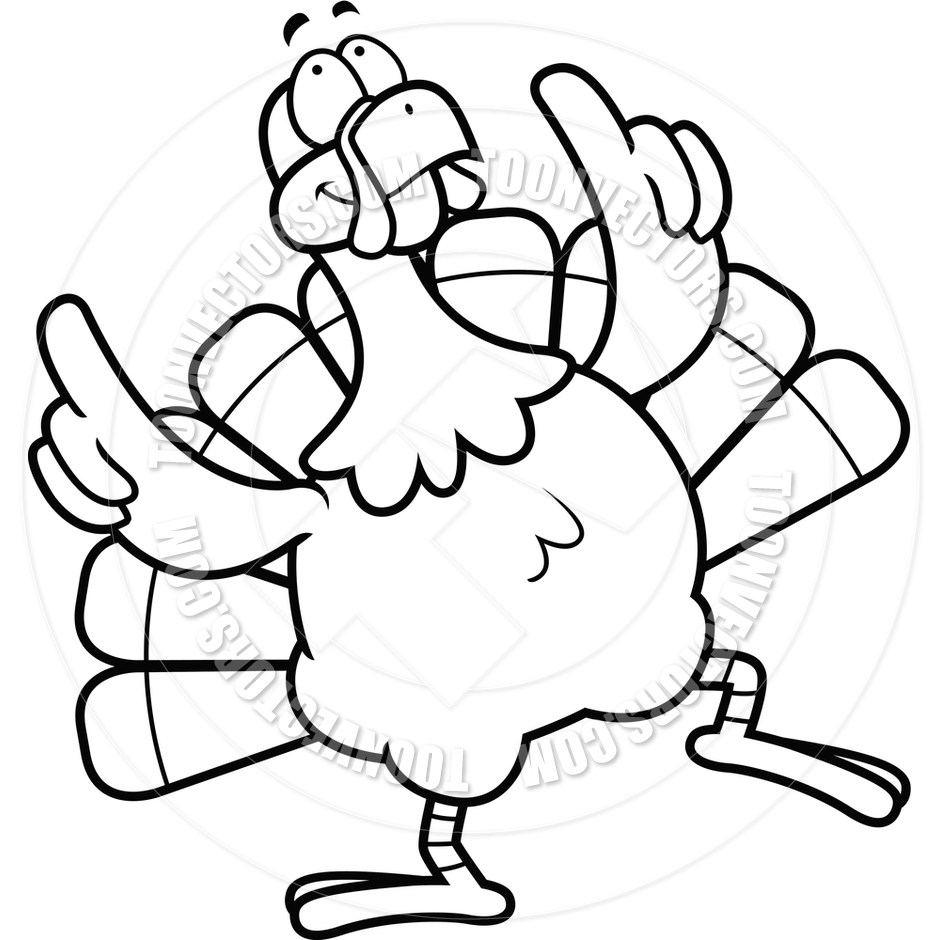 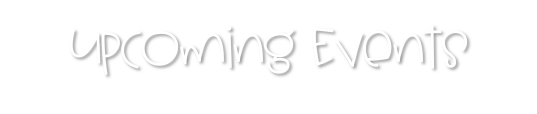 November 11th-15th- No Lunch Visitors 
November 12th-Progress Reports
November 25th-29th- Thanksgiving Holiday